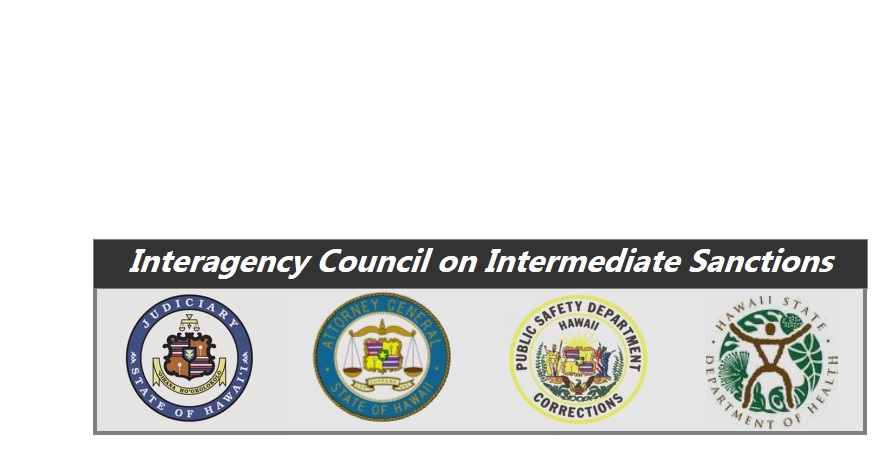 March 2021 ebp tip of the month
ADDICTION EXPERIENCE
The video (link below) is about the journey of a one fateful bird named “Woodstock”. This is his story of addiction. 

View the video and discuss the following

What did you see about Woodstock’s experience with addiction.

2) What are some feelings you had when watching Woodstock’s  journey?

https://youtu.be/HUngLgGRJpo